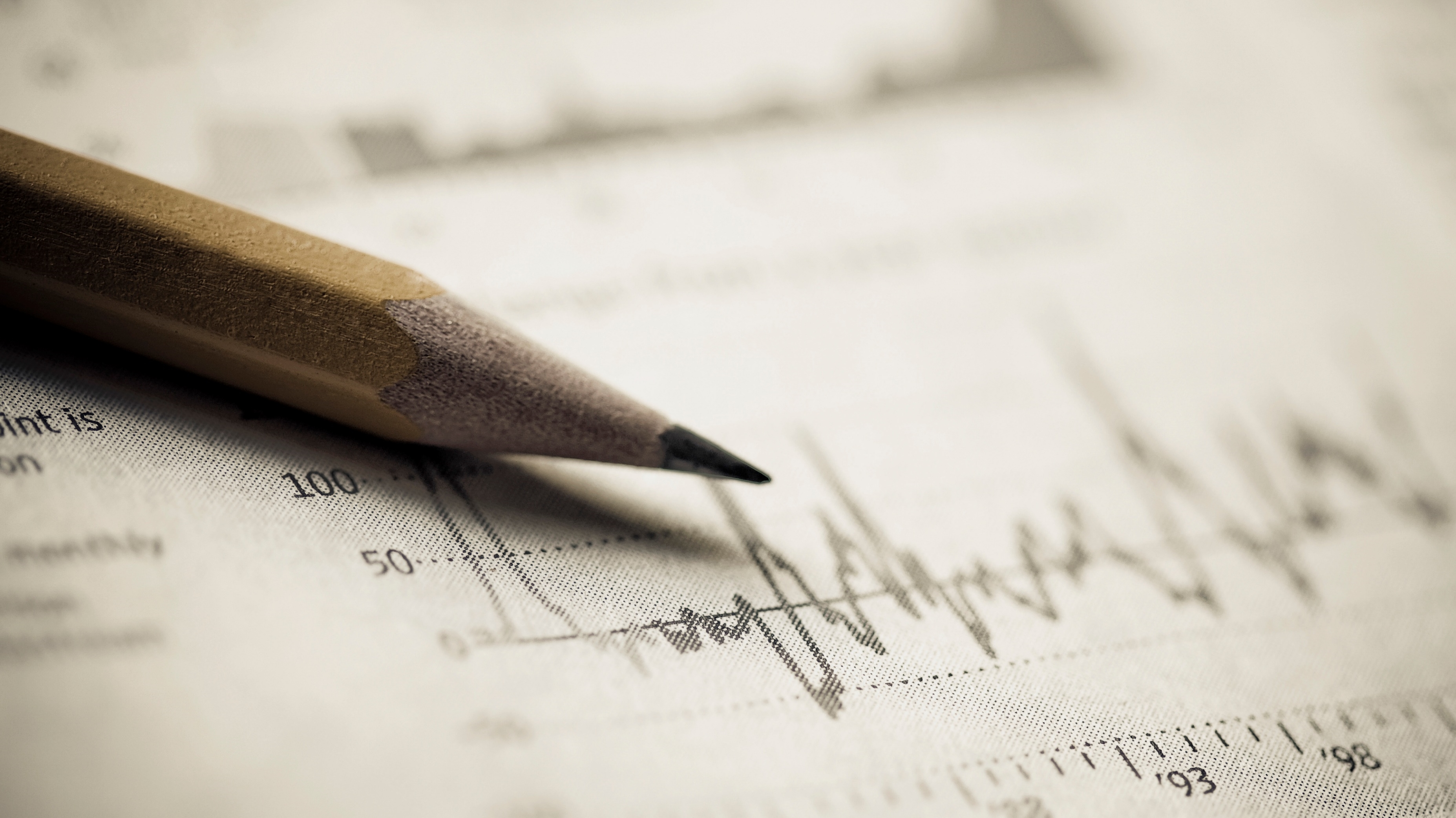 SHRIKETacticalRobotics
Science friction
What is the SHRIKE System?
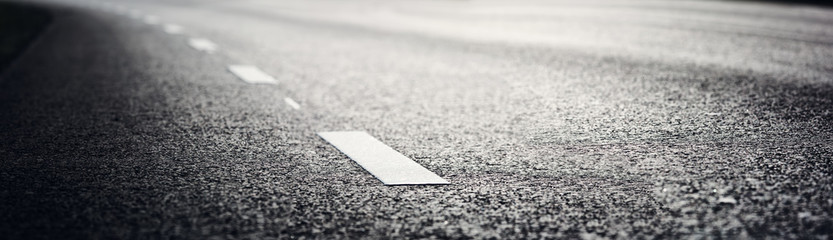 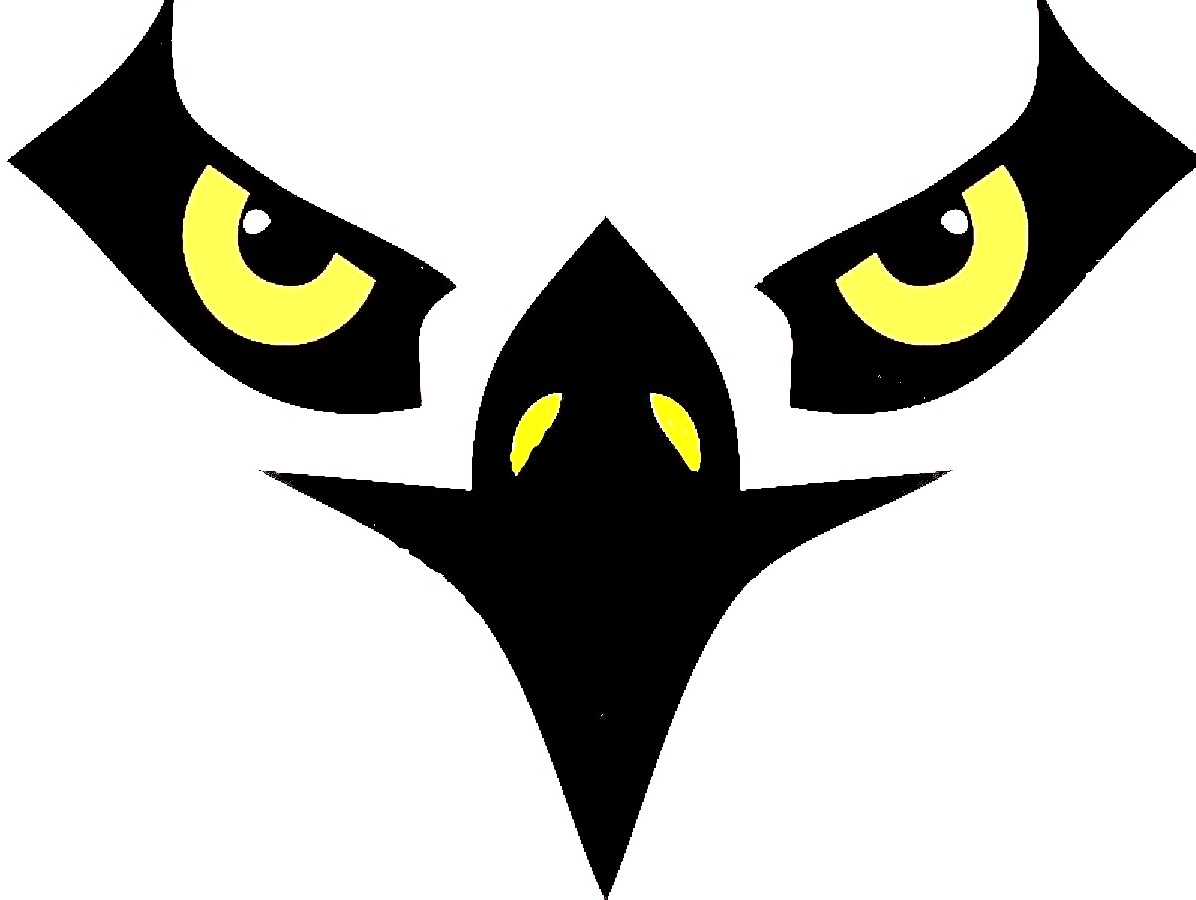 Highlights and System Specifications
Circuitry Bay and Battery
On/Off Locator Beacon
Bluetooth
Skid Plate Bay
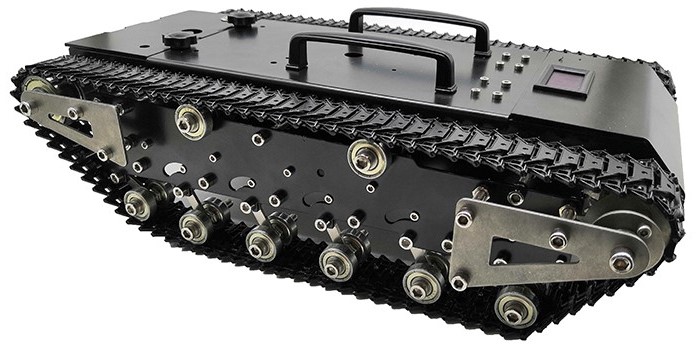 Six Sets of Independent                           	Suspension 

Heavy Duty Zinc-Oxide Tracks
22 lbs (10 kg)

Weatherproof
General Arrangement
SHRIKE Advantages
Guaranteed Optimum Pull Angle
Pre-Programmed Test Time and Distance
100 Force Readings Per Test
Bluetooth Data Transfer
Portable – Transport Case Included
Wall/Car Chargers
Samsung Tablet and APP Included
Fully Warrantied
Expandable
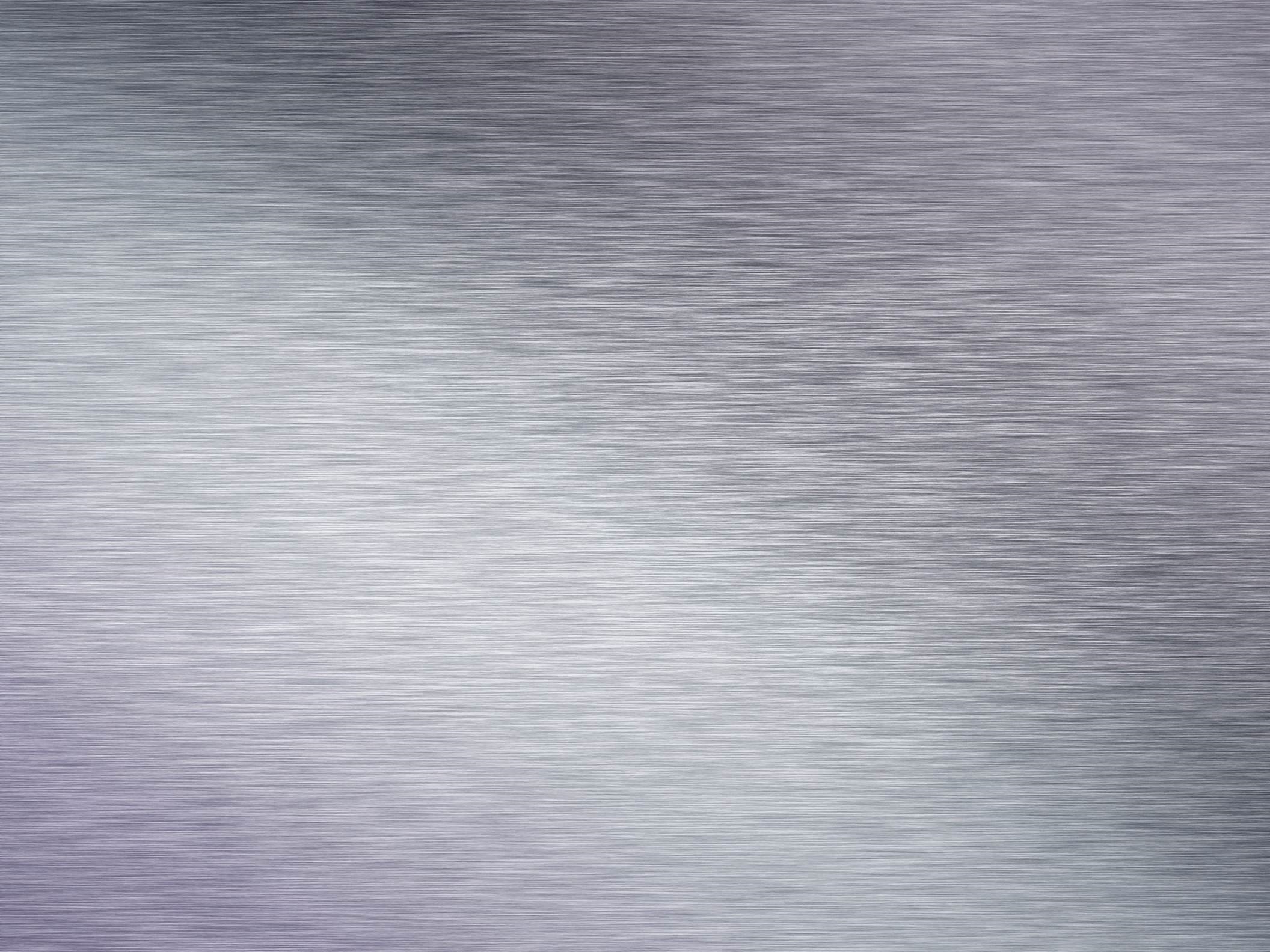 SHRIKE
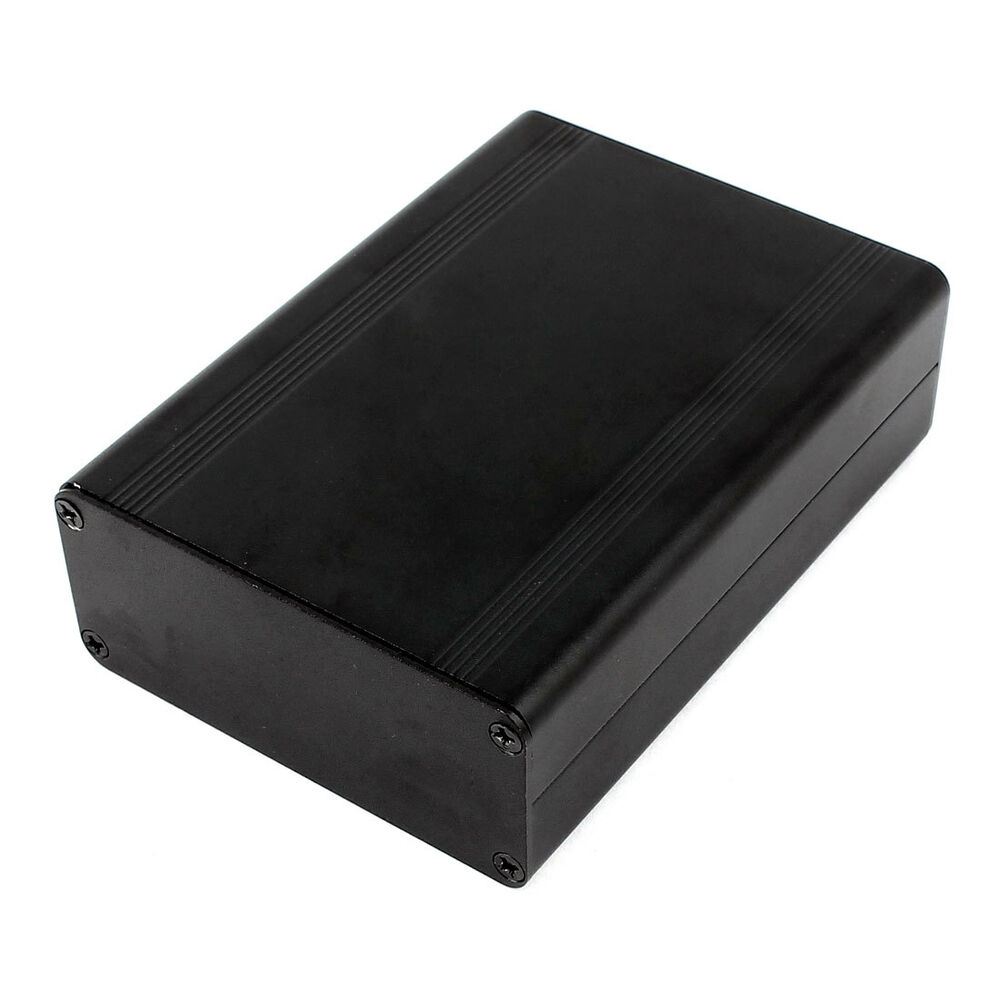 Redesigned
Re-engineered Skid Plate with Multiple Interchangeable Pads
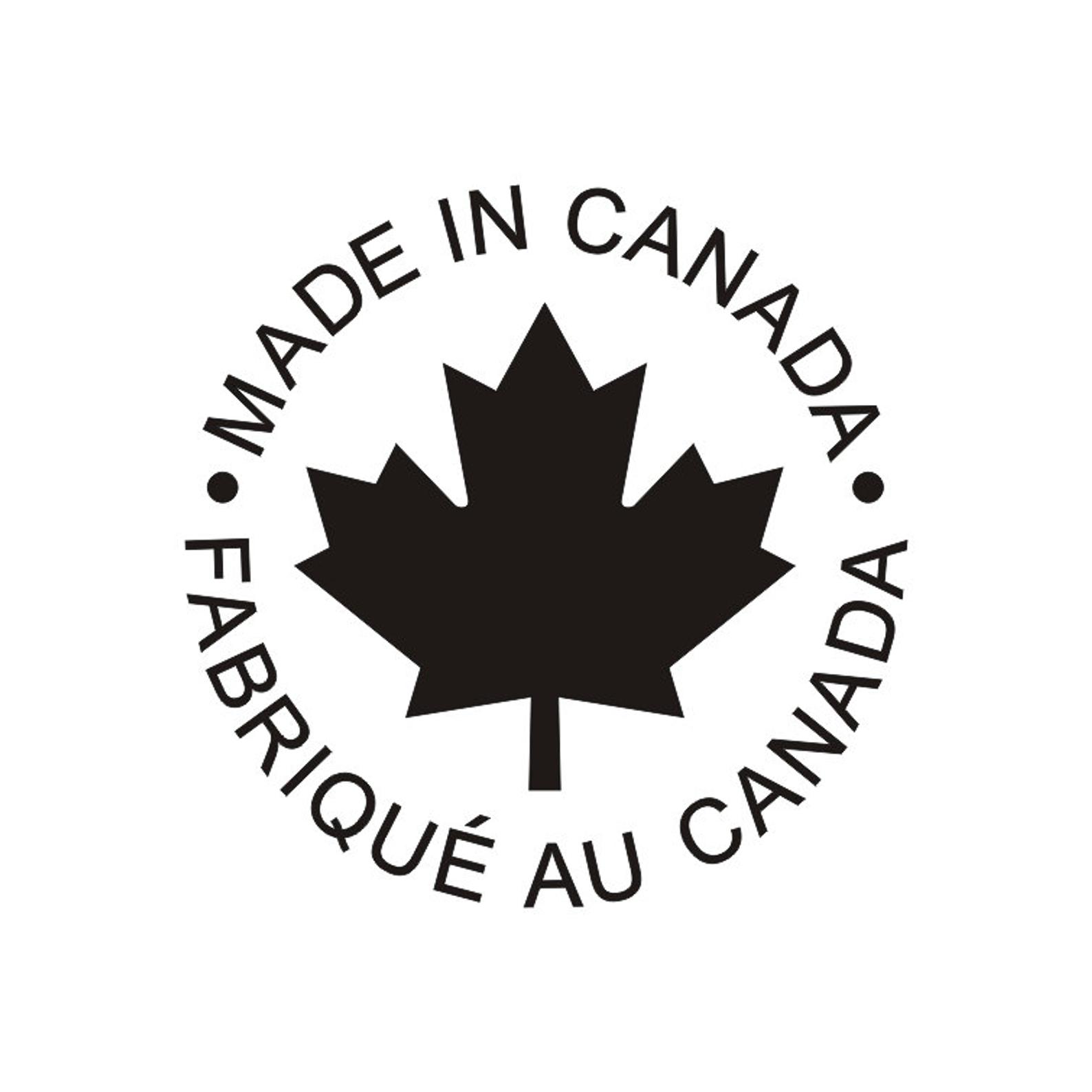 Included With SHRIKE
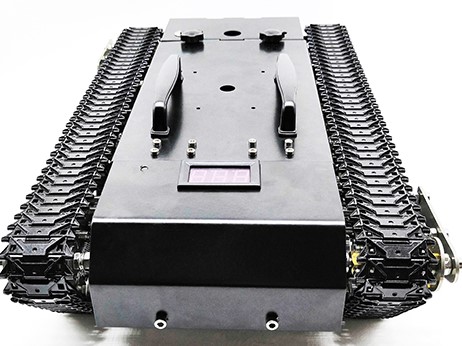 Samsung Tablet PC With App
Analysis Program With Multi Graph Overlay
NATO Approved Carry Case
Car/Wall Chargers
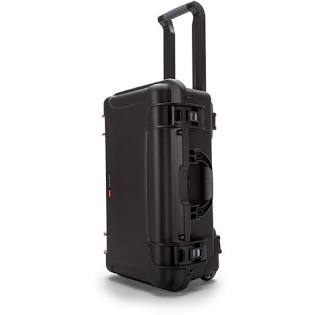 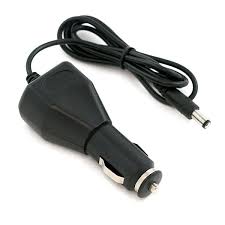 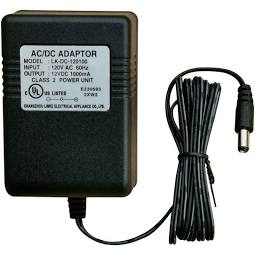 Never Pull a Drag Sled Again!
Robotic
Never Worry About Pull Angle, Pull Velocity or Distance
No Paper, Clipboards or Spring Scale
Self Calibrating or Manual Calibration
All Weather Capable
High Sampling Rate
Built to Exacting Engineering Standards
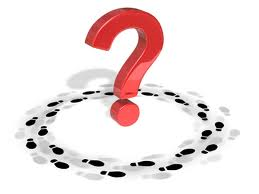 Questions
sales@ktssystem.com
 604-812-5393

17665 66A Ave #504, Surrey, BC
604-576-4422

Bruce Cardoza                  Tom Watters                    Phil Noonan